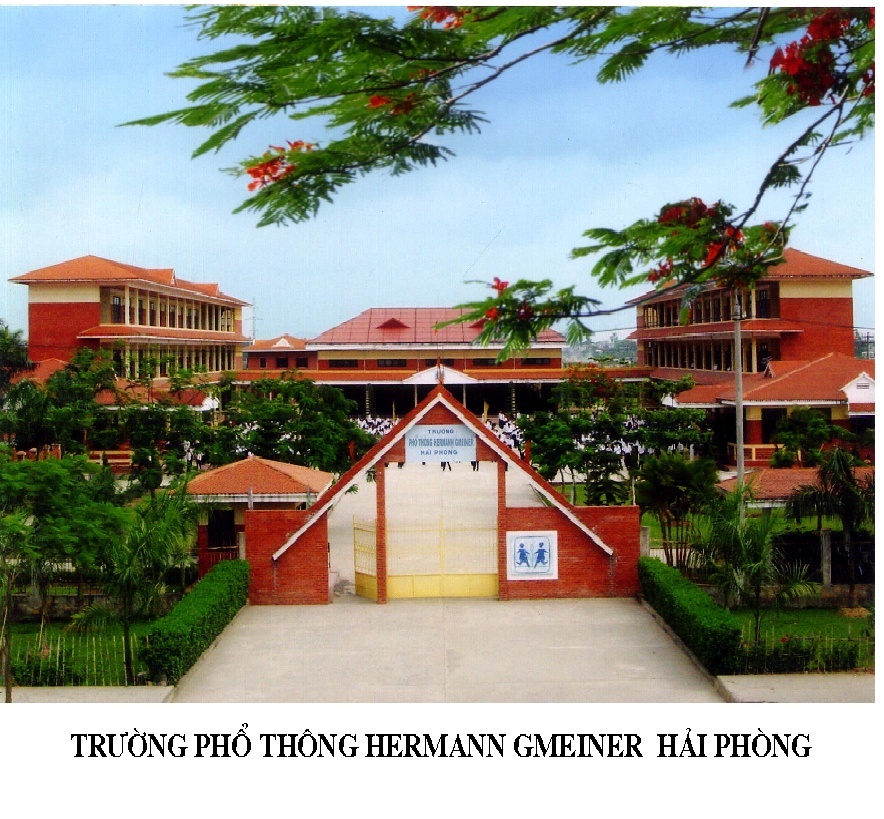 NHIỆT LIỆT CHÀO MỪNG QUÝ THẦY CÔ GIÁO ĐẾN DỰ GIỜ LỚP 10C1
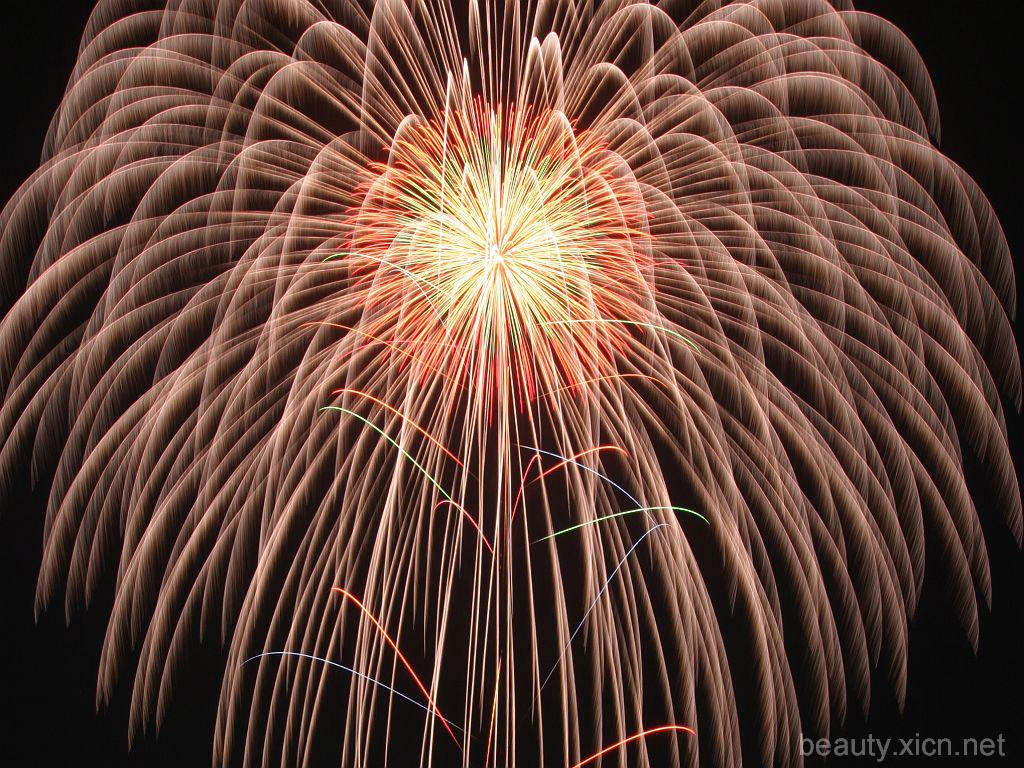 TẬP HỢP.CÁC PHÉP TOÁN TRÊN TẬP HỢP
( Tiết 1 )
HOẠT ĐỘNG MỞ ĐẦU
1. Nêu ví dụ về tập hợp, phần tử của tập hợp,  kí hiệu tập hợp.
2. Nêu các cách  viết cho một tập hợp, cách minh họa  tập hợp.
3. Cho tập A  như hình bên
  a)Viết tập A bằng cách liệt kê các phần tử   
  b) Nêu phần tử không thuộc tập hợp A
. a
A
. c
. b
. d
HOẠT ĐỘNG MỞ ĐẦU
4. Cho tập hợp B gồm các số tự nhiên có một chữ số và chia hết cho 2. Viết tập hợp B theo 2 cách
5. Nêu số phần tử của mỗi tập hợp sau
Vậy thế nào là tập rỗng?
TẬP HỢP. CÁC PHÉP TOÁN TẬP HỢP
Tập hợp
Liệt kê các
phần tử
Các cách viết
1 tập hợp
a∈A
b∉A
Tập ∅: Tập hợp không chứa phần tử nào
Tập hợp
A
Chỉ ra tính chất
đặc trưng cho
các phần tử
. a
A
. b
TẬP HỢP. CÁC PHÉP TOÁN TẬP HỢP
Tập hợp
Luyện tập: Trong các tập sau, tập nào là tập rỗng
TẬP HỢP. CÁC PHÉP TOÁN TẬP HỢP
Hoạt động (Nhóm đôi theo bàn):
  
  Cho 2 tập hợp:


  a)Viết A,B bằng cách liệt kê các phần tử.

  b) Mỗi phần tử của tập hợp A có thuộc tập hợp B không?
TẬP HỢP. CÁC PHÉP TOÁN TẬP HỢP
II.Tập con và tập hợp bằng nhau
1. Tập con
*Định nghĩa
        Nếu mọi phần tử của tập hợp A đều là phần tử của tập hợp B thì ta nói A là tập con của B ( hay A chứa trong B)
*Kí hiệu : 
*Quy ước:
*Chú ý:
*Tính chất:
B
A
C
A
B
TẬP HỢP. CÁC PHÉP TOÁN TẬP HỢP
II.Tập con và tập hợp bằng nhau
1. Tập con
Luyện tập:
1) Cho 2 tập hợp:
  Chứng tỏ: 
2) Cho 2 tập hợp

  Các mệnh đề sau có đúng không?
    a) 
    b)
TẬP HỢP. CÁC PHÉP TOÁN TẬP HỢP
II.Tập con và tập hợp bằng nhau
2.Tập hợp bằng nhau
*Định nghĩa
Khi           và           thì ta nói hai tập hợp A và B bằng nhau, viết là 


*Luyện tập: (NHÓM ĐÔI THEO BÀN)
Cho 2 tập hợp
  a)Viết A,B dưới dạng liệt kê các phần tử
  b) Xét xem
TẬP HỢP. CÁC PHÉP TOÁN TẬP HỢP
-Các khái  niệm cơ bản về tập hợp (tập con, hai tập hợp bằng nhau, tập rỗng ) và biết sử dụng các kí hiệu
TẬP HỢP. CÁC PHÉP TOÁN TRÊN TẬP HỢP
I.Tập hợp
II. Tập con và các tập hợp bằng nhau
Khái niệm tập hợp
Tập hợp
Tập con
Tập hợp bằng nhau
HEÁT GIÔØ
00
01
02
03
04
05
06
07
08
09
10
11
12
13
14
15
16
17
18
19
20
21
22
23
24
25
26
27
28
29
30
31
32
33
34
35
36
37
38
39
40
41
42
43
44
45
46
47
48
49
50
51
52
53
54
55
56
57
58
59
60
TRẮC NGHIỆM
Câu 1:Cho tập hợp
Xét các mệnh đề sau
Chọn đáp án đúng
I, II đúng
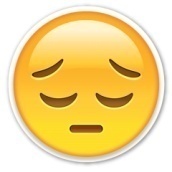 A
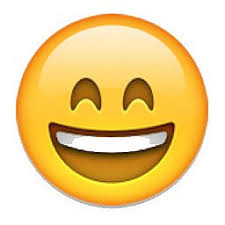 I đúng
B
I,III đúng
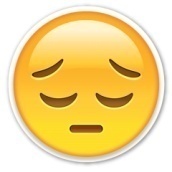 C
II, III đúng
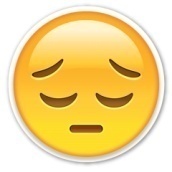 D
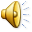 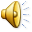 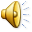 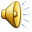 HEÁT GIÔØ
00
01
02
03
04
05
06
07
08
09
10
11
12
13
14
15
16
17
18
19
20
21
22
23
24
25
26
27
28
29
30
31
32
33
34
35
36
37
38
39
40
41
42
43
44
45
46
47
48
49
50
51
52
53
54
55
56
57
58
59
60
TRẮC NGHIỆM
Câu 2:Số tập con của tập hợp               là
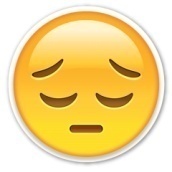 2
A
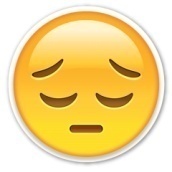 3
B
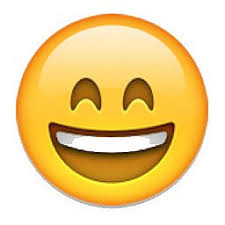 4
C
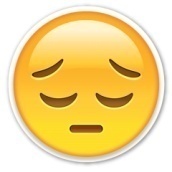 5
D
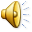 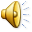 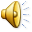 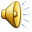 HEÁT GIÔØ
00
01
02
03
04
05
06
07
08
09
10
11
12
13
14
15
16
17
18
19
20
21
22
23
24
25
26
27
28
29
30
31
32
33
34
35
36
37
38
39
40
41
42
43
44
45
46
47
48
49
50
51
52
53
54
55
56
57
58
59
60
TRẮC NGHIỆM
Câu 3: Cho tập hợp X gồm các tam giác có 3 cạnh bằng nhau và  tập hợp Y gồm các tam giác có 3 góc bằng nhau. Khẳng định nào sau đây sai?
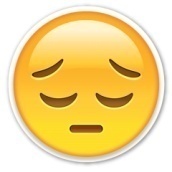 A
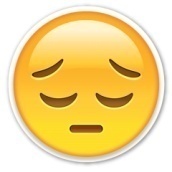 B
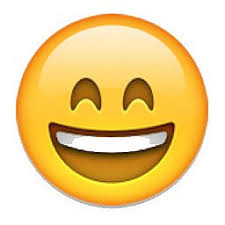 C
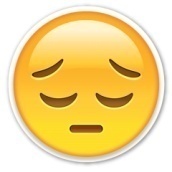 D
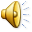 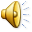 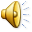 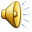 HEÁT GIÔØ
00
01
02
03
04
05
06
07
08
09
10
11
12
13
14
15
16
17
18
19
20
21
22
23
24
25
26
27
28
29
30
31
32
33
34
35
36
37
38
39
40
41
42
43
44
45
46
47
48
49
50
51
52
53
54
55
56
57
58
59
60
TRẮC NGHIỆM
Câu 4: Trong các tập hợp sau, tập hợp nào là tập rỗng?
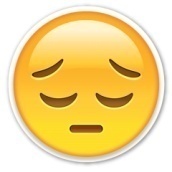 A
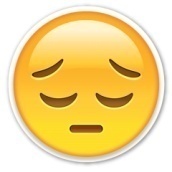 B
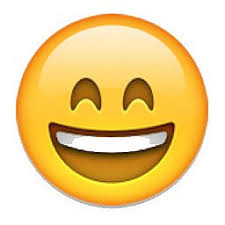 C
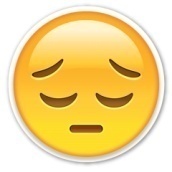 D
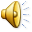 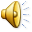 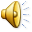 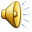 Bài tập về nhà
-Làm bài 1 trang 18 SGK
-Chuẩn bị trước các phần tiếp theo của bài học
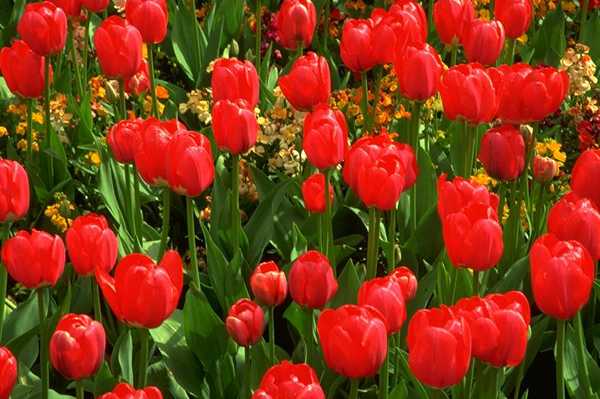 CẢM ƠN CÁC THẦY CÔ VÀ CÁC EM HỌC SINH
time